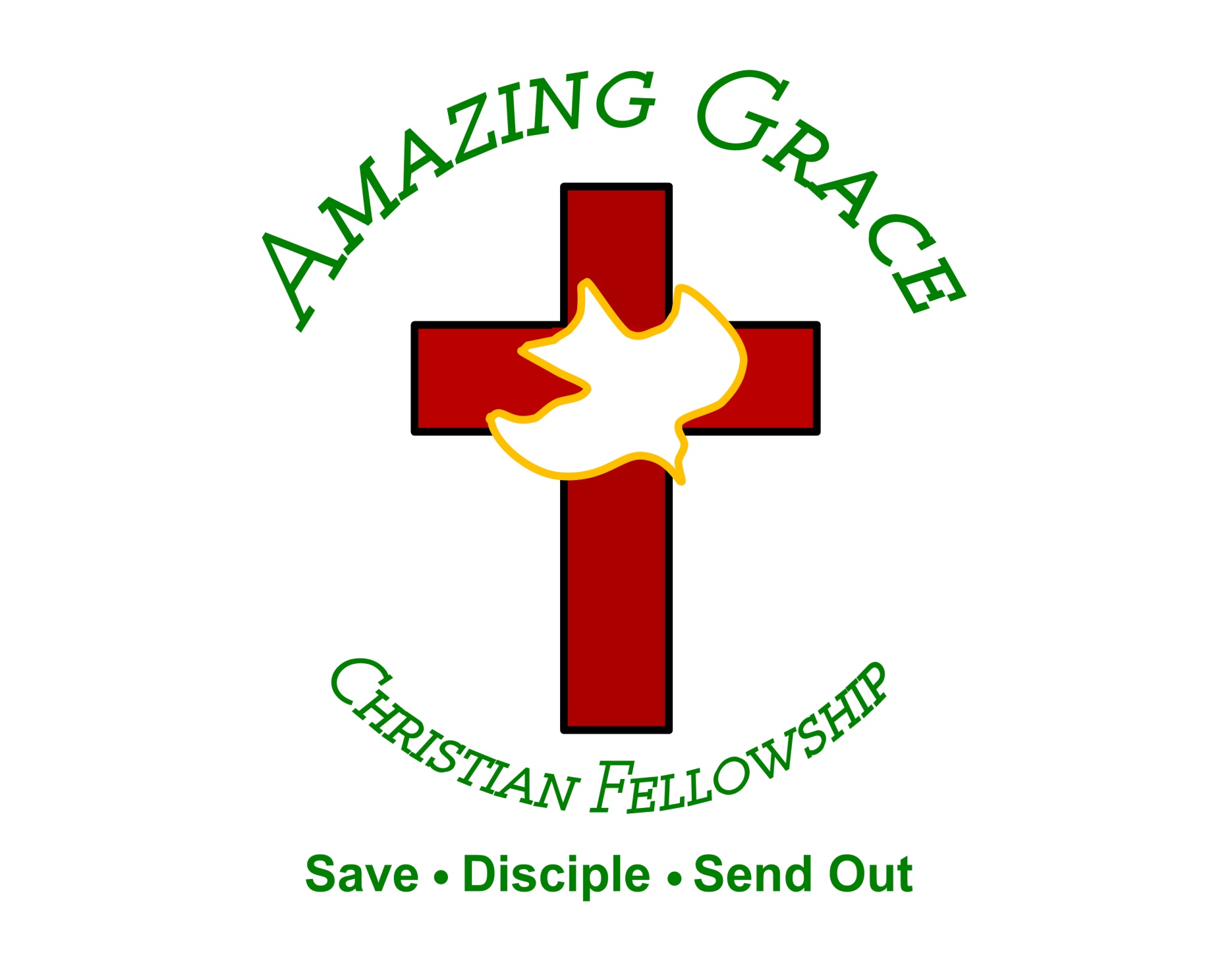 We are more than Conquerors 
by Pastor Fee Soliven
Romans 8:35-39
Wednesday Evening
September 4, 2024
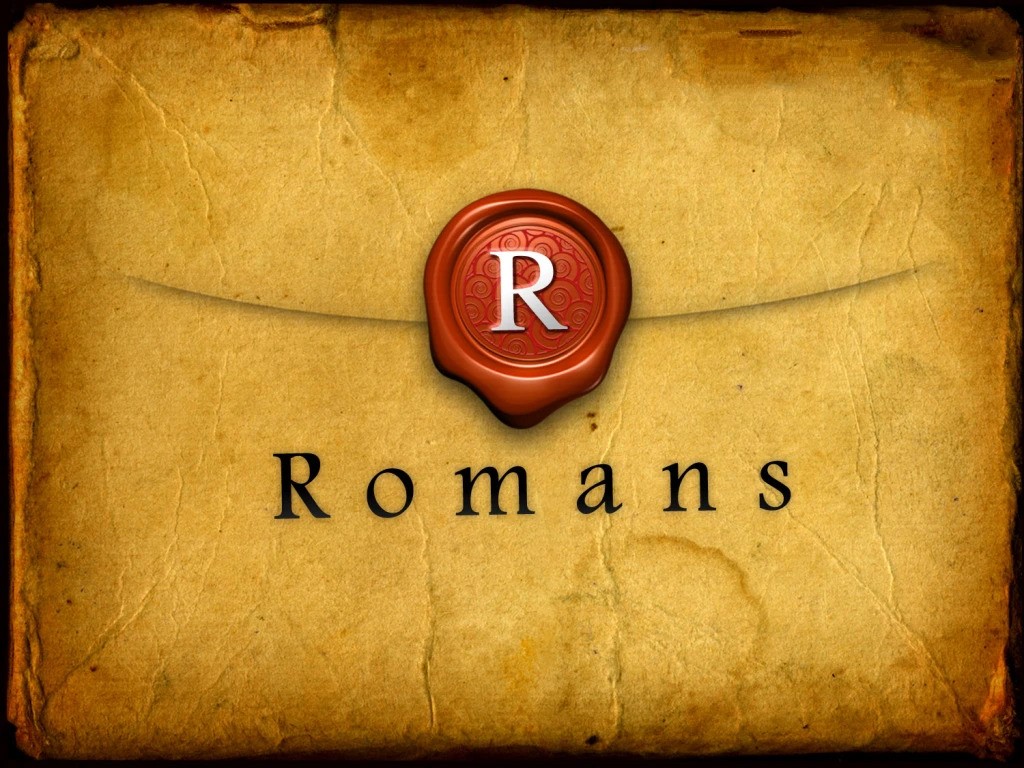 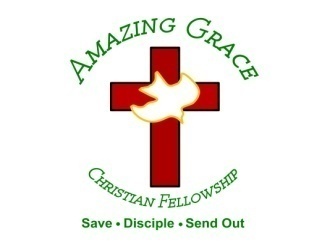 Romans 8:35-39
35 Who shall separate us from the love of Christ? Shall tribulation, or distress, or persecution, or famine, or nakedness, or peril, or sword? 36 As it is written: "For Your sake we are killed all day long;
We are accounted as sheep for the slaughter."
37 Yet in all these things we are more than conquerors through Him who loved us. 38 For I am persuaded that neither death nor life, nor angels nor principalities nor powers, nor things present nor things to come, 39 nor height nor depth, nor any other created thing, shall be able to separate us from the love of God which is in Christ Jesus our Lord.
35 Who shall separate us from the love of Christ? Shall tribulation, or distress, or persecution, or famine, or nakedness, or peril, or sword?
2 Corinthians 11:23-28
23 Are they ministers of Christ?--I speak as a fool--I am more: in labors more abundant, in stripes above measure, in prisons more frequently, in deaths often. 24 From the Jews five times I received forty stripes minus one.
25 Three times I was beaten with rods; once I was stoned; three times I was shipwrecked; a night and a day I have been in the deep; 26 in journeys often, in perils of waters, in perils of robbers, in perils of my own countrymen, in perils of the Gentiles, in perils in the city, in perils in the wilderness, in perils in the sea, in perils among false brethren;
27 in weariness and toil, in sleeplessness often, in hunger and thirst, in fastings often, in cold and nakedness-- 28 besides the other things, what comes upon me daily: my deep concern for all the churches.
36 As it is written: "For Your sake we are killed all day long;
Psalm 44:22-26
22 Yet for Your sake we are killed all day long; We are accounted as sheep for the slaughter. 23 Awake! Why do You sleep, O Lord? Arise! Do not cast us off forever.
24 Why do You hide Your face, And forget our affliction and our oppression? 25 For our soul is bowed down to the dust; Our body clings to the ground. 26 Arise for our help, And redeem us for Your mercies' sake.
1 Peter 3:13-17
13 And who is he who will harm you if you become followers of what is good? 14 But even if you should suffer for righteousness' sake, you are blessed. "And do not be afraid of their threats, nor be troubled."  15 But sanctify the Lord God in your hearts, and always be ready to give a defense to everyone who asks you a reason for the hope that is in you, with meekness and fear;
16 having a good conscience, that when they defame you as evildoers, those who revile your good conduct in Christ may be ashamed. 17 For it is better, if it is the will of God, to suffer for doing good than for doing evil.
37 Yet in all these things we are more than conquerors through Him who loved us.
1. We Are Chosen
Psalm 65:1-4
1 Praise is awaiting You, O God, in Zion; And to You the vow shall be performed. 2 O You who hear prayer, To You all flesh will come. 3 Iniquities prevail against me; As for our transgressions, You will provide atonement for them. 4 Blessed is the man You choose, And cause to approach You, That he may dwell in Your courts. We shall be satisfied with the goodness of Your house, Of Your holy temple.
1 Corinthians 1:26-29
26 For you see your calling, brethren, that not many wise according to the flesh, not many mighty, not many noble, are called. 27 But God has chosen the foolish things of the world to put to shame the wise, and God has chosen the weak things of the world to put to shame the things which are mighty;
28 and the base things of the world and the things which are despised God has chosen, and the things which are not, to bring to nothing the things that are, 29 that no flesh should glory in His presence.
2. We Are Blessed
Psalm 1:1-3
1 Blessed is the man Who walks not in the counsel of the ungodly, Nor stands in the path of sinners, Nor sits in the seat of the scornful; 2 But his delight is in the law of the LORD, And in His law he meditates day and night. 3 He shall be like a tree Planted by the rivers of water, That brings forth its fruit in its season, Whose leaf also shall not wither; And whatever he does shall prosper.
3. We are Eternally His
John 10:27-30
27 My sheep hear My voice, and I know them, and they follow Me. 28 And I give them eternal life, and they shall never perish; neither shall anyone snatch them out of My hand. 29 My Father, who has given them to Me, is greater than all; and no one is able to snatch them out of My Father's hand. 30 I and My Father are one."
Ephesians 1:11-14
11 In Him also we have obtained an inheritance, being predestined according to the purpose of Him who works all things according to the counsel of His will, 12 that we who first trusted in Christ should be to the praise of His glory.
13 In Him you also trusted, after you heard the word of truth, the gospel of your salvation; in whom also, having believed, you were sealed with the Holy Spirit of promise, 14 who is the guarantee of our inheritance until the redemption of the purchased possession, to the praise of His glory.
38 For I am persuaded that neither death nor life, nor angels nor principalities nor powers, nor things present nor things to come,
Isaiah 54:17
No weapon formed against you shall prosper, And every tongue which rises against you in judgment You shall condemn. This is the heritage of the servants of the LORD, And their righteousness is from Me," Says the LORD.
2 Thessalonians 3:3
But the Lord is faithful, who will establish you and guard you from the evil one.
Isaiah 41:10
Fear not, for I am with you; Be not dismayed, for I am your God. I will strengthen you, Yes, I will help you, I will uphold you with My righteous right hand.'
Proverbs 18:10
The name of the LORD is a strong tower; The righteous run to it and are safe.
39 nor height nor depth, nor any other created thing, shall be able to separate us from the love of God which is in Christ Jesus our Lord.
2 Corinthians 10:3-6
3 For though we walk in the flesh, we do not war according to the flesh. 4 For the weapons of our warfare are not carnal but mighty in God for pulling down strongholds,
5 casting down arguments and every high thing that exalts itself against the knowledge of God, bringing every thought into captivity to the obedience of Christ, 6 and being ready to punish all disobedience when your obedience is fulfilled.
Ephesians 6:13-20
13 Therefore take up the whole armor of God, that you may be able to withstand in the evil day, and having done all, to stand. 14 Stand therefore, having girded your waist with truth, having put on the breastplate of righteousness,
15 and having shod your feet with the preparation of the gospel of peace; 16 above all, taking the shield of faith with which you will be able to quench all the fiery darts of the wicked one. 17 And take the helmet of salvation, and the sword of the Spirit, which is the word of God;
18 praying always with all prayer and supplication in the Spirit, being watchful to this end with all perseverance and supplication for all the saints-- 19 and for me, that utterance may be given to me, that I may open my mouth boldly to make known the mystery of the gospel, 20 for which I am an ambassador in chains; that in it I may speak boldly, as I ought to speak.
1 Thessalonians 4:13-18
13 But I do not want you to be ignorant, brethren, concerning those who have fallen asleep, lest you sorrow as others who have no hope. 14 For if we believe that Jesus died and rose again, even so God will bring with Him those who sleep in Jesus.
15 For this we say to you by the word of the Lord, that we who are alive and remain until the coming of the Lord will by no means precede those who are asleep. 16 For the Lord Himself will descend from heaven with a shout, with the voice of an archangel, and with the trumpet of God. And the dead in Christ will rise first.
17 Then we who are alive and remain shall be caught up together with them in the clouds to meet the Lord in the air. And thus we shall always be with the Lord. 18 Therefore comfort one another with these words.
1 Corinthians 15:50-54
50 Now this I say, brethren, that flesh and blood cannot inherit the kingdom of God; nor does corruption inherit incorruption. 51 Behold, I tell you a mystery: We shall not all sleep, but we shall all be changed-- 52 in a moment, in the twinkling of an eye, at the last trumpet. For the trumpet will sound, and the dead will be raised incorruptible, and we shall be changed.
53 For this corruptible must put on incorruption, and this mortal must put on immortality. 54 So when this corruptible has put on incorruption, and this mortal has put on immortality, then shall be brought to pass the saying that is written: "Death is swallowed up in victory."
20 Again, when a righteous man turns from his righteousness and commits iniquity, and I lay a stumbling block before him, he shall die; because you did not give him warning, he shall die in his sin, and his righteousness which he has done shall not be remembered; but his blood I will require at your hand.
Acts 2:38-39
38 Then Peter said to them, "Repent, and let every one of you be baptized in the name of Jesus Christ for the remission of sins; and you shall receive the gift of the Holy Spirit. 39 For the promise is to you and to your children, and to all who are afar off, as many as the Lord our God will call."
Donate with our QR code app to 
Amazing Grace Christian Fellowship








Donations are Deeply Appreciated!
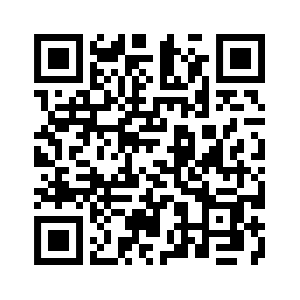 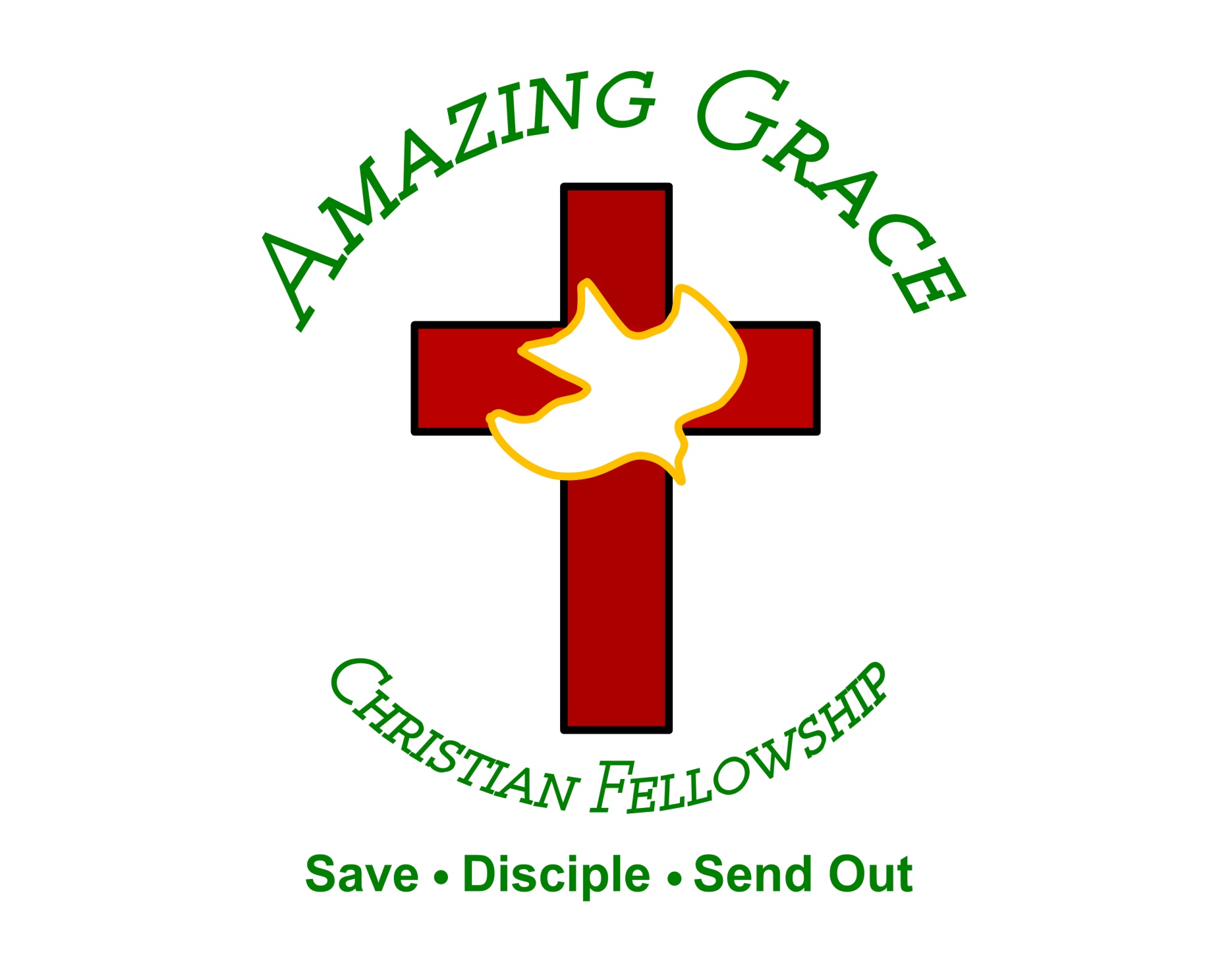